Historie počítačového viru
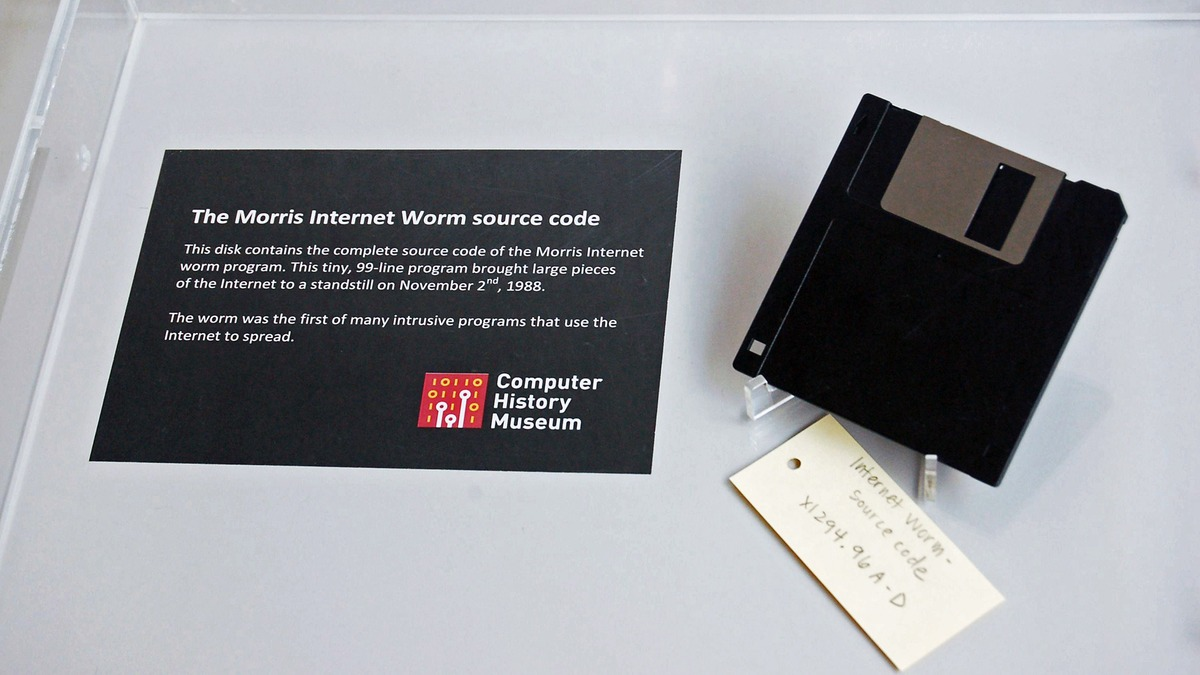 Náhoda, šum a parazit v technologických sítích
rušení signálu v telegrafických sítích

Parazit v technologických sítích  v 19.st. - člověk
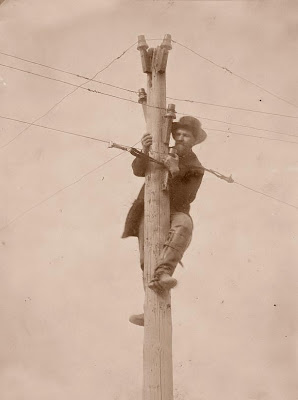 1912 – Anarchie vln
Radioamatéři jako předchůdci hackerů
Předpoklady pro vznik počítačového viru (40. – 50. Léta)
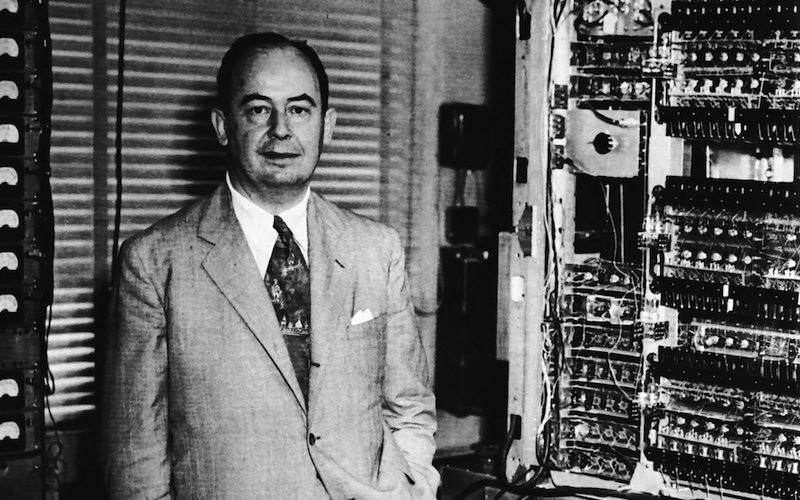 Von Neumannova architektura
1. operační paměť 
2. aritmeticko-logická jednotka
3. řadič – řídicí jednotka
4. vstupní zařízení 
5. výstupní zařízení 
Univerzální struktura počítače
Sekvenční zpracování dat
Programy i data se uchovávají v téže operační paměti
programy podobné virům byly označovány jako červy – programy, jež narušovaly osobní prostor jiných programů, často produkovaly náhodné operace a chyby - důsledek této architektury
Užitečné, neškodné a zábavné samoreprodukční programy (60. -70. léta)
Core wars (od 1961) – vzájemný boj programů
https://www.youtube.com/watch?v=R2Qjc-dAD_k
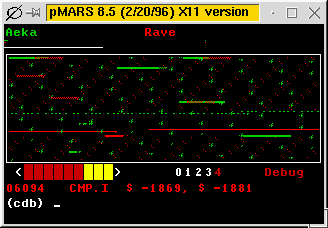 Cookie program (70. léta)
Creeper (1971) 
ANIMAL (1975) 
XEROX worm (1979)
První nebezpečné viry, příchod osobních počítačů a nových hackerů, konstrukce virů ve vědeckém prostředí (80.léta)
Apple viry 
Apple II (1977) 
První platforma, na níž se objevily první viry psané přímo uživateli (většinou studenty)
První pojmenovaný virus – Elk Cloner – 1981
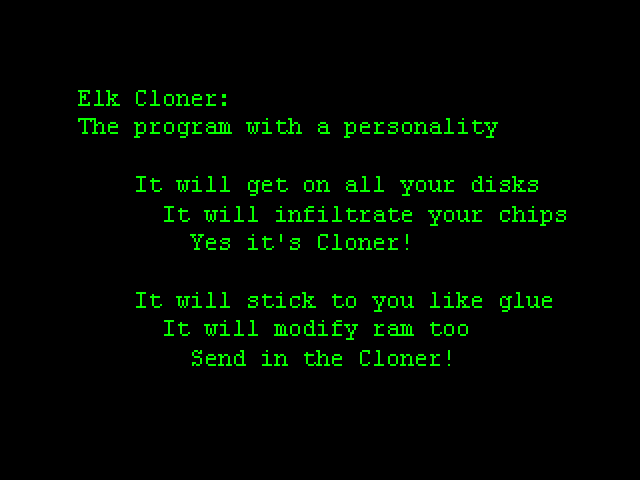 Virus, který vytvořil Joe Dellinger v roce 1981 
Šířil se prostřednictvím pirátských kopií počítačové hry Congo Bongo
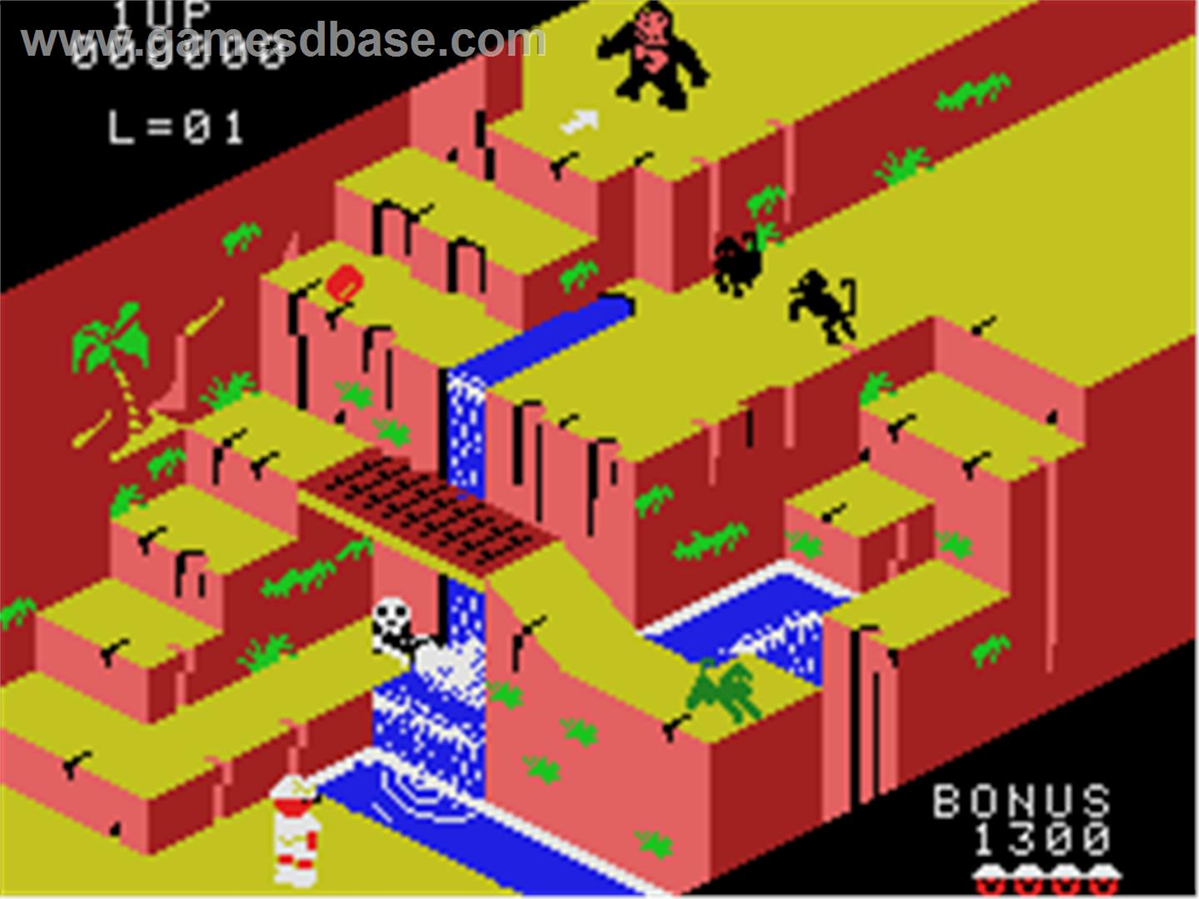 CyberAIDS – 1988 –
vytvořen skupinou hackerů
vydání Pro Dosu (1983), zaktivizovalo hackery chtěli vytvořit kopii systému, v níž bude obsažen virus
Časté ztotožňování počítačového viru s virem HIV
Virus Festering Hate – modifikace CyberAIDS od stejných autorů

po 25 spuštěních virus zahájil mazání disku

objevilo se několik programů, které bojovaly proti tomuto viru, dokázaly jej odhalit
Jméno tvůrce viru Lord Digital patří Patricku Karlu Kroupovi slavnému hackerovi, který prošel mnoha významnými hackerskými skupinami v 80. letech
společně s dalšími založil slavnou hackerskou skupinu – Legion of Doom (1984) 
v 80.letech člen kontrakulturního hnutí, jež se scházelo v New Yorku,
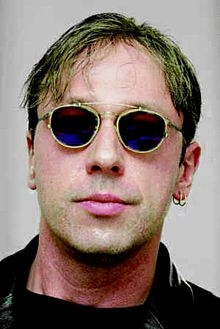 V 90. Letech vstoupil do mainstreamu svou esejí o počátcích a budoucnosti kyberprostoru
Voices in my Head, MindVox: The Overture 
Bral velmi dlouho drogy, závislost na heroinu
apple problém virů nijak neřešil 

v této době komunita kolem počítačů Apple založena na vzájemné dvěře

Po roce 89 přesun hackerů na jiné počítače Amiga, PC, Atari ST
Viry na počítači Amiga (1985) – praktická realizace myšlenky počítačového viru v Evropě
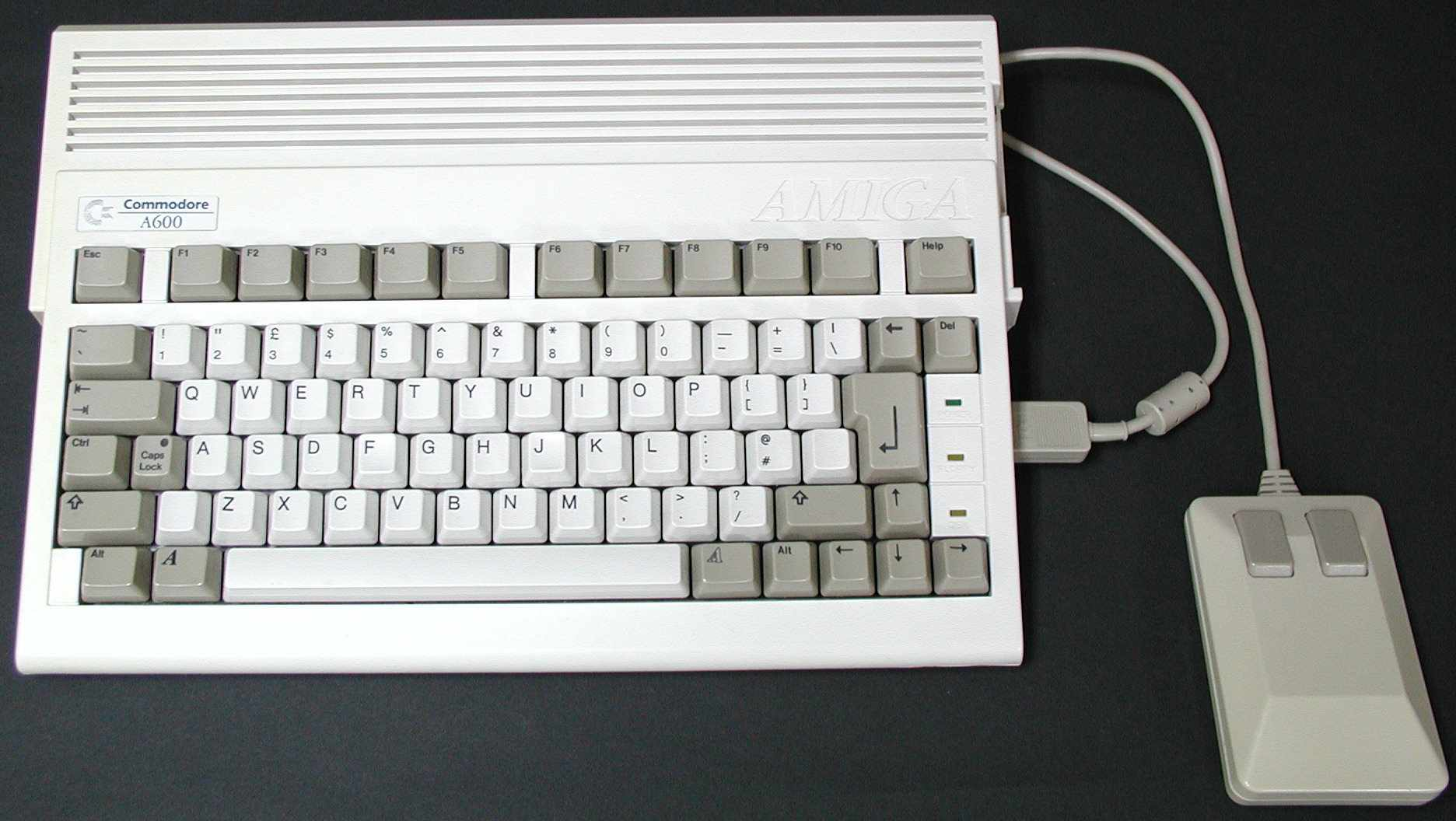 Uvedení Amigy v roce 1985

Tvorba virů předmětem undergroundové počítačové kultury zejména v Evropě

Charakteristické vlastnosti těchto komunit – technologické nadšení, amorálnost, chaotičnost, kreativita
Nejznámější skupiny: Byte Bandits, Swiss Cracking Association
První virus – SCA Virus (1987) –
když infikoval počítač napsal následující sdělení - https://www.youtube.com/watch?v=bac84Ibo_y4
při spuštění disku se nejdříve spustil kód viru a nakopíroval se do paměti, pak se spustil správný kus kódu
SCA virus neměl za úkol poškodit počítač
Hlavním úkolem dokázat, že je možné napsat program tohoto druhu
Věta: „Something wonderful has happened…“ inspirována tímto filmem
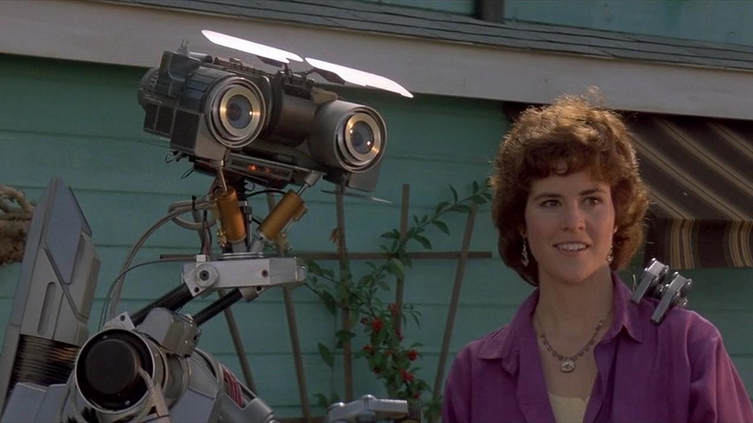 Právě v roce 1987 se objevilo větší množství virů i na ostatní platformy, začalo se uvažovat o jejich nebezpečnosti
Commodore začal uvažovat o virech jako o problému
Varování časopisu AmigaWorld (1988)
Amiga World Vol 04 11 1988
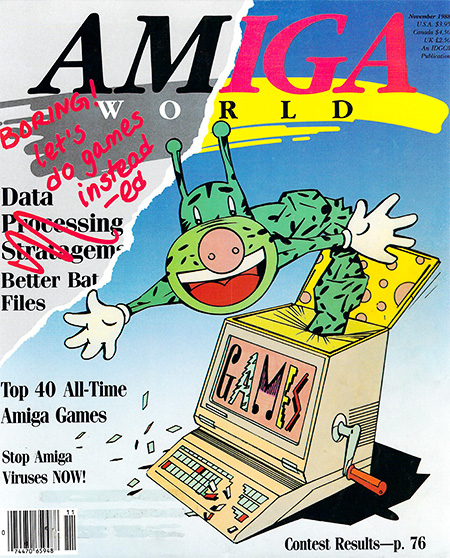 Tvorba virů ve vědeckém prostředí
Fred Cohen – jeden z prvních vědců, který se zabýval viry a jejich nebezpečným potenciálem 
pokusil se vyvinout experimentální počítačový virus, aby dokázal, že se jedná o nový typ hrozby
3.11.1983 - vypuštěn první experimentální virus na týdenním semináři počítačové bezpečnosti
Různá bezpečnostní opatření, virus byl pod kontrolou
Vedoucí počítačové bezpečnosti nepovolil další experimenty
Březen 1984 další experiment – virus na Bell – LaPadula systému
Virus dokázal překročit uživatelské privilegie a pohybovat z nižší úrovně zabezpečení do vyšší úrovně
Raná 80. léta návrat Core Wars (A. K. Dewdney) –
od roku 1986 pravidelné soutěže
Software volně ke stažení
Ukázka: https://www.youtube.com/watch?v=-ytlji6T8R0
Negativizace viru (druhá pol. 80. let)
1984 - Virus hlavním tématem prezentace Freda Cohena na konferenci o počítačové bezpečnosti 
1985 - první článek o počítačových virech v magazínu Times
Brain virus (1986) – první PC virus – infikoval soubory s příponou exe a com – https://www.youtube.com/watch?v=lnedOWfPKT0
1987 - Virus Lehigh –dostal se do širšího povědomí, protože mazal celý disk
Email worm CHRISTMA EXEC pro IBM střediskové počítače  - šířil se prostřednictvím emailu
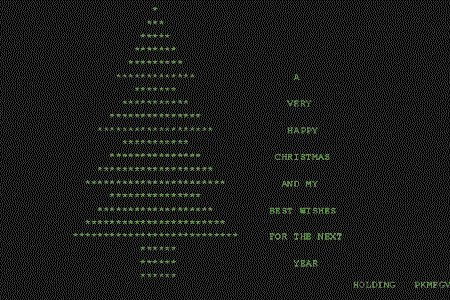 V roce 1987 uspořádal Christopher Langton první konferenci věnovanou tematice umělého života, která se konala v Los Alamos 
Langton vyloučil z konference jakékoliv příspěvky týkající se počítačových virů, až na jedinou výjimku: A Core War Bestiary of Viruses, Worms and Other Threats to Computer Memories
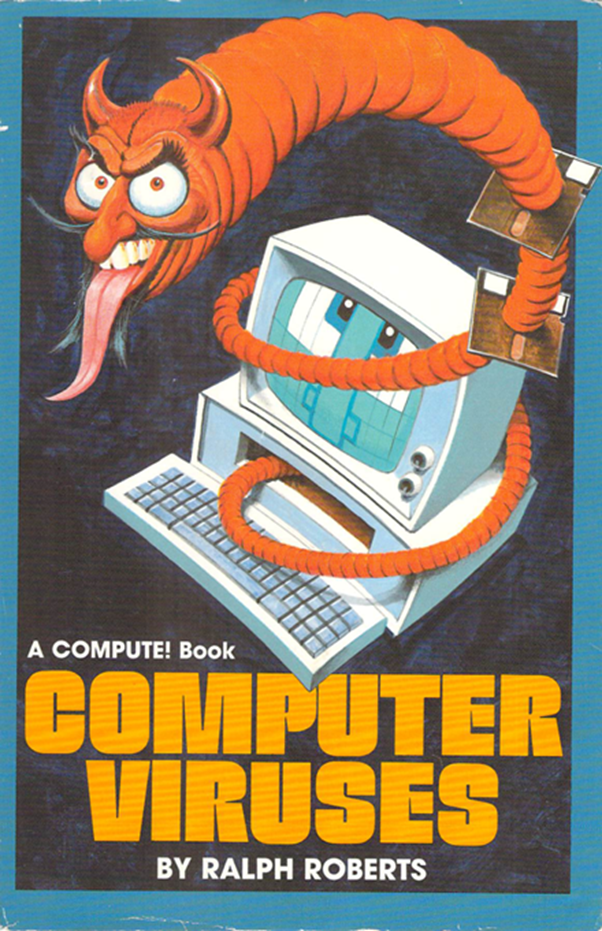 Jeruzalem virus – destruktivní náklad, autor Yisrael Radai, 
Edice - COMPUTE! Book - Computer Viruses – Ralph Roberts
Morris Worm – mediální virus
Tvůrce student Robert Morris
Kvůli chybě v programování počítačový červ unikl
Škody ve výši 10 000 000 dolarů
Využíval chyby v síti, šířil se ranou verzí internetu
Tento případ široce medializován
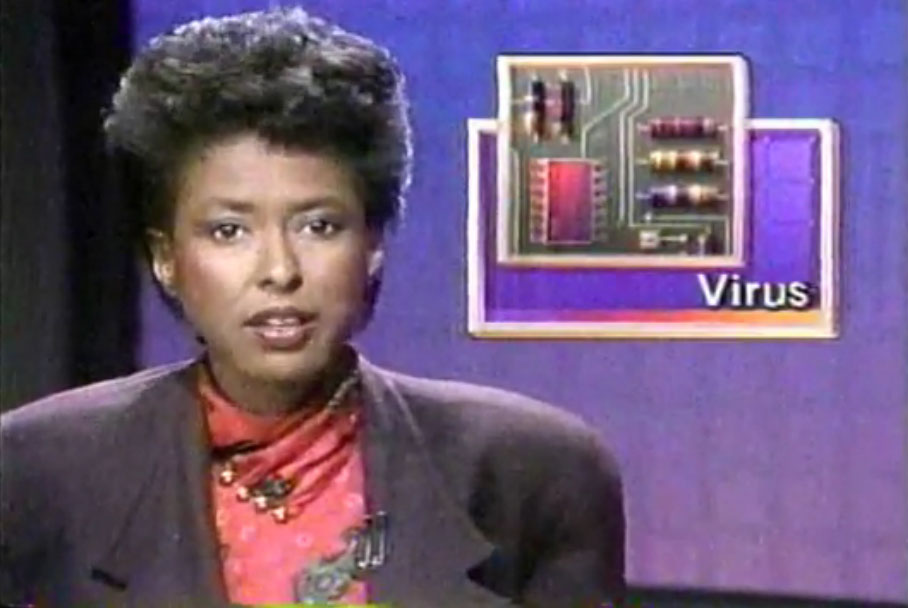 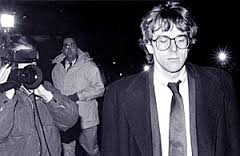 https://www.youtube.com/watch?v=Qg4oNW2xAms
Morris byl za svůj čin odsouzen ke 400 hodinám veřejných prací

Počítačový červ upozornil na zranitelnost internetové sítě -vznik institutu CERT (1988)
Morris Worm se stal důležitou součástí historie digitální kultury, uložen v Muzeu počítačové historie
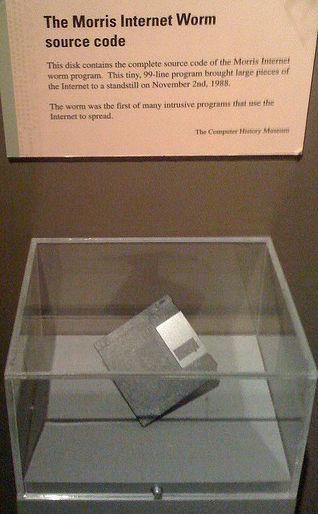 AIDS Trojan (1989)
90. léta – Nové formy virů, rychlé šíření skrze internet
Nové viry

Polymorfní 

mnohostranné viry (multipartite virus) – 

stealth viry - viry, které se dokáží maskovat v systému – virus Frodo
obliba virtuálních bulletinů - Virus-exchange boards – komunikační platforma pro tvůrce virů
Centrem tvorby virů – Bulharsko, Rusko

1991- konstrukční soupravy pro tvorbu virů

1992 – Generátory virů
Michelangelo virus (1992)
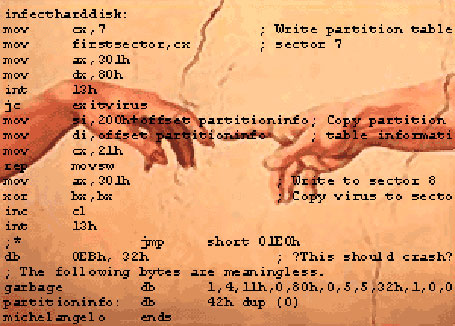 Solar Sunrise (1998)
Virus, který pronikl do vládních vojenských počítačů 

Pro operační systém SunSolaris
Joke Virus
You Are An Idiot -
https://www.youtube.com/watch?v=GF5bR6GE2rk
Cascade - https://www.youtube.com/watch?v=z7g-v3d7-Gk
2000 – 2010 - Období makrovirů, backdoor viry, DoS útoky
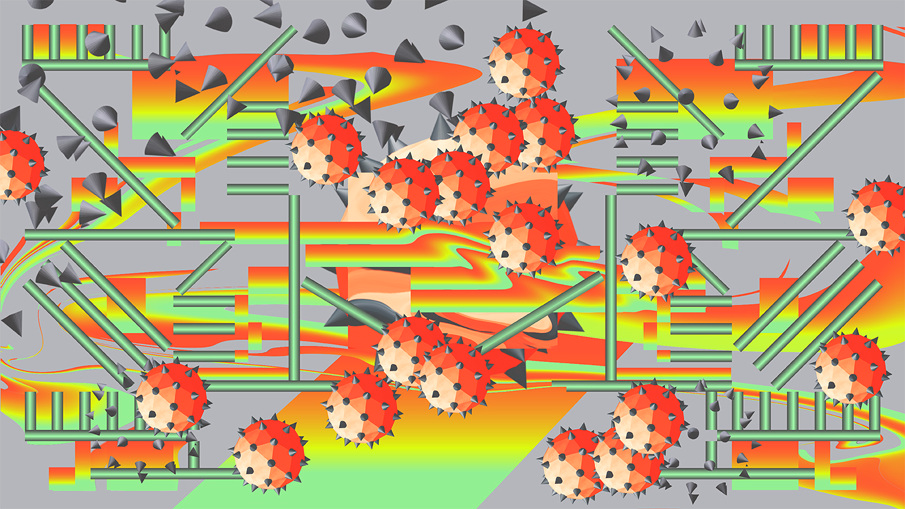 I love you (2000)
ANNA KOURNIKOVA
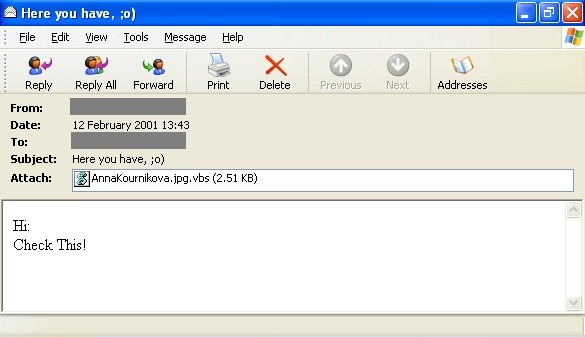 SpamTool.Win32.Small.b
Virus, který vnikl do počítače a sbíral zde adresy, které posílal tvůrci viru
Poté na ně mohl posílat nevyžádanou poštu
phishing – emaily, které žádají po uživateli číslo kreditní karty
Mohl obchodovat se seznamem adres
od 2010 - Špionážní viry, Ransomware
Stuxnet (2010)
Infikoval průmyslový software firmy Siemens
Hlavním cílem viru byly různé průmyslové objekty na území Íránu
Šířil se prostřednictvím USB disků
nejspíše se jednalo o armádní projekt, který vznikl buď na území Izraele nebo USA

https://www.youtube.com/watch?v=DSMOs7CF1Eo
Flame (2012)
využíván pro špionáž na středním východě
sbírá data nejrůznějšího druhu
zasaženo přibližně 1000 počítačů
podporuje tzv. kill command, který vymaže veškeré stopy viru
Původ v tajných službách a armádě
Velmi sofistikovaný